Sebeobrana specifických skupin
Systematika úpolů
Úpolové předpoklady
Úpolové systémy
Úpolové aplikace
Systematika sebeobrany
Sebeobrana specifických skupin
Důvody pro vyčlenění v systematice a didaktice:
Oběti představují „snadné cíle“
Specifické motivy a modus operandi
Vyšší riziko závažné újmy (fyzické, psychické …)

Otázky:
Jaké jsou specifické cíle?
Jaké jsou specifické prostředky?
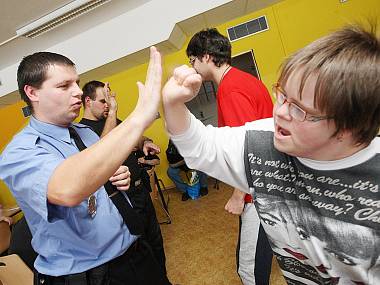 Specifika
Hrozby
Prostředí
Prostředky
Didaktika
Zvláště zranitelné oběti
V návaznosti na legislativu EU se do legislativy ČR přejal zákon o obětech trestné činnosti (účinnost od 1.8.2013) 

§ 2 odst. (2) 
Obětí se rozumí fyzická osoba, které bylo nebo mělo být trestným činem ublíženo na zdraví, způsobena majetková nebo nemajetková újma nebo na jejíž úkor se pachatel trestným činem obohatil.
Vymezení pojmů § 2 odst. 4
(4) Zvlášť zranitelnou obětí se pro účely tohoto zákona při splnění podmínek uvedených v odstavci 2 nebo 3 rozumí
a) dítě,
b) osoba, která je vysokého věku nebo je postižena fyzickým, mentálním nebo psychickým hendikepem nebo smyslovým poškozením, pokud tyto skutečnosti mohou vzhledem k okolnostem případu a poměrům této osoby bránit jejímu plnému a účelnému uplatnění ve společnosti ve srovnání s jejími ostatními členy,
Vymezení pojmů § 2 odst. 4
c) oběť trestného činu obchodování s lidmi (§ 168 trestního zákoníku) nebo trestného činu teroristického útoku (§ 311 trestního zákoníku),
d) oběť trestného činu proti lidské důstojnosti v sexuální oblasti, trestného činu, který zahrnoval nátlak, násilí či pohrůžku násilím, trestného činu spáchaného pro příslušnost k některému národu, rase, etnické skupině, náboženství, třídě nebo jiné skupině osob nebo oběť trestného činu spáchaného ve prospěch organizované zločinecké skupiny, jestliže je v konkrétním případě zvýšené nebezpečí způsobení druhotné újmy zejména s ohledem na její věk, pohlaví, rasu, národnost, sexuální orientaci, náboženské vyznání, zdravotní stav, rozumovou vyspělost, schopnost vyjadřovat se, životní situaci, v níž se nachází, nebo s ohledem na vztah k osobě podezřelé ze spáchání trestného činu nebo závislost na ní.
Druhotná újma – sekundární viktimizace
(5) Druhotnou újmou se pro účely tohoto zákona rozumí újma, která nebyla oběti způsobena trestným činem, ale vznikla v důsledku přístupu Policie České republiky, orgánů činných v trestním řízení a dalších orgánů veřejné moci, poskytovatelů zdravotních služeb, subjektů zapsaných v registru poskytovatelů pomoci obětem trestných činů, znalců, tlumočníků, obhájců a sdělovacích prostředků k ní.
Podmínky ukončení předmětu
Aktivní účast na cvičeních
Test 
Seminární práce (rozsah 20 stran)
10 kazuistik
Přehled systémů/kurzů věnujících se dané skupině
Specifikace
Hrozby
Prostředí
Prostředky
Didaktika
Definice a charakteristika sebeobrany
Nemáme ustálenou definici sebeobrany
V různých kulturách může být chápána rozdílně
Sebeobrana, sebeochrana, nutná obrana
Self-defense, Self-protection, Self-preservation
Není známá žádná syntetická teorie sebeobrany, můžeme sledovat různé systémy, metody
Sebeobrana lze chápat jako 
„otevřený systém prostředků určených k obraně zájmů chráněných zákonem“
Paradoxy výcviku v sebeobraně
Příprava v sebeobraně je specifická dvěma paradoxy:
První paradox: 	příprava směřuje k nepodání výkonu
Druhý paradox: 	příprava je samotným výkonem

Sportovní trénink = příprava na podání maximálního výkonu
Trénink sebeobrany = příprava na nepodání výkonu

Si vis pacem, para bellum. (Chceš-li mír, připravuj válku.
			Publius Flavius Vegetius Renatus, Epitoma Rei Militaris
Výcvik v sebeobraně
Teoretická příprava (legislativní, konstrukce, mechanika, účinek zbraní …)
Strategická-taktická příprava
Kondiční příprava
Psychologická příprava 
Technická příprava
Komplexní praktická aplikace
Didaktická řada
Průpravná cvičení jednotlivce (základní úpolová technika)
Průpravná cvičení dvojic (základní úpoly: přetahy, přetlaky, odpory)
Technické prostředky (jednotlivé techniky)
Obrany (integrace techniky do celé obranné akce)
Mikroscénáře
Modelové situace
hraní rolí, přehrávání scénářů zasazených v širším kontextu
rozvoj stres managementu
možnost mnoha alternativních řešení
rozvíjení schopnosti pozorovat, orientovat se, rozhodnout se a konat